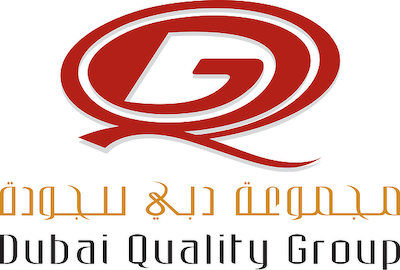 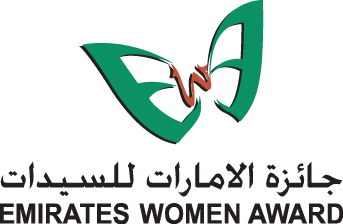 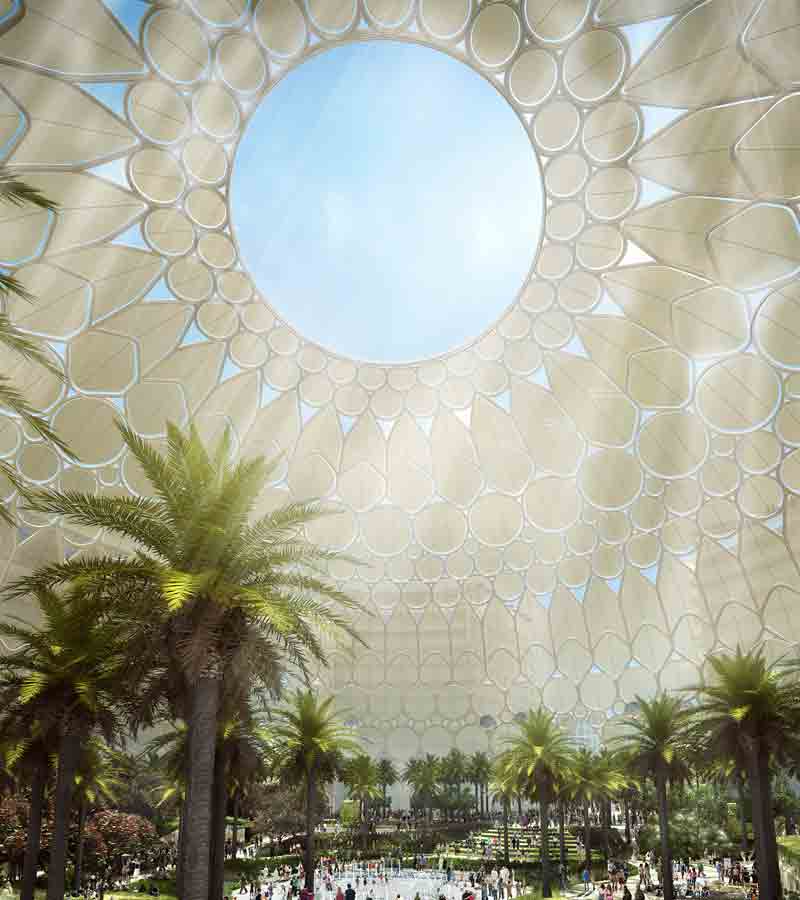 EMIRATES WOMEN AWARD 19TH CYCLE 


Social Work Award

Submission Form 2023
Copyright       Emirates Women Award (2003 – 2023) www.ewa.ae All Rights Reserved
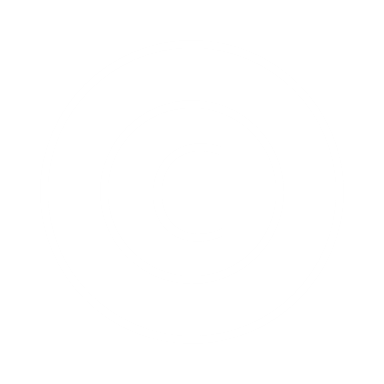 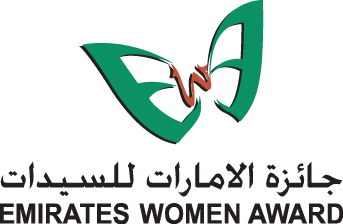 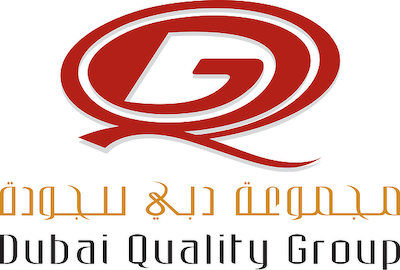 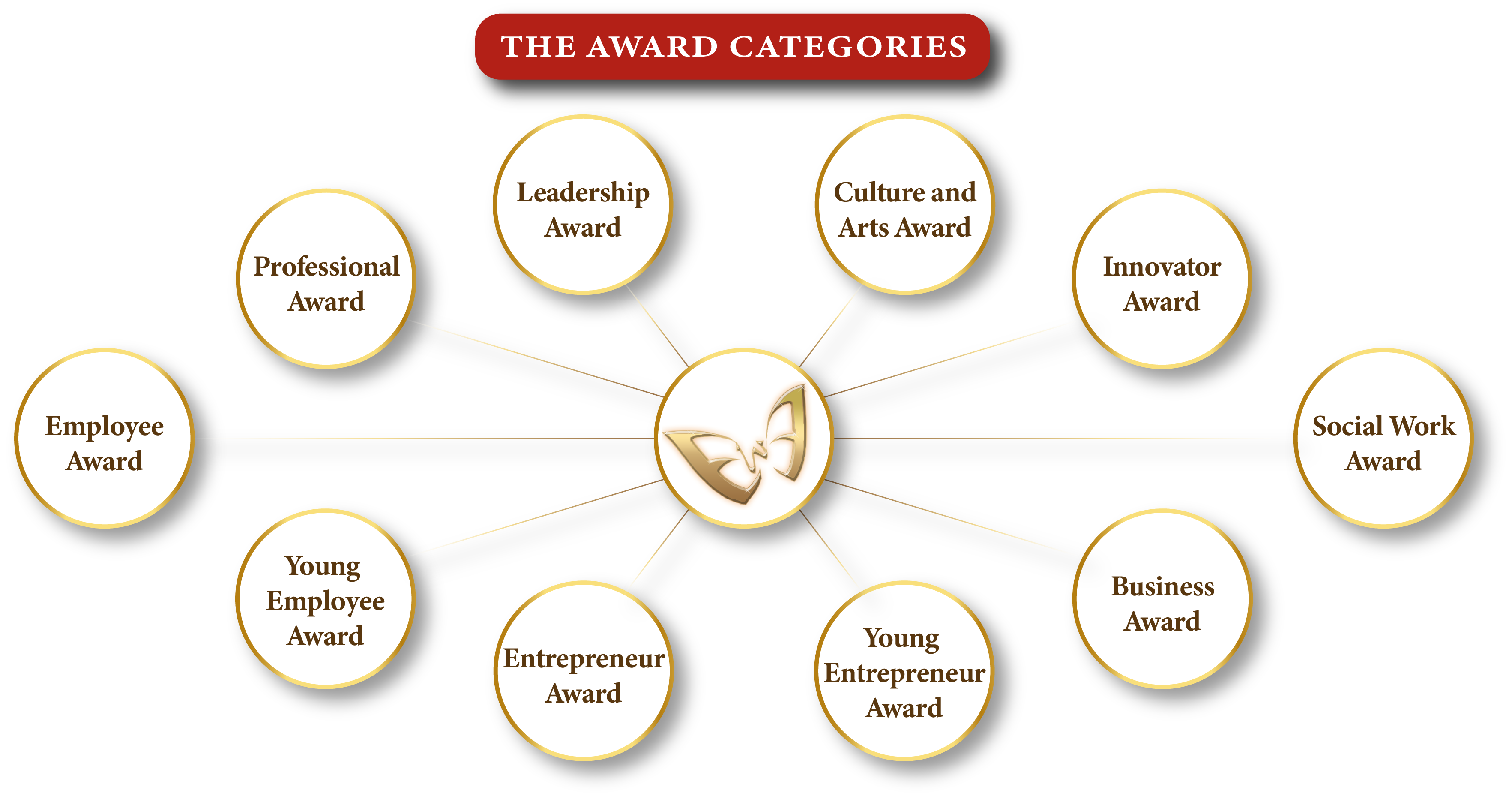 Kindly select one category only
Copyright    Emirates Women Award (2003 – 2023) All Rights Reserved
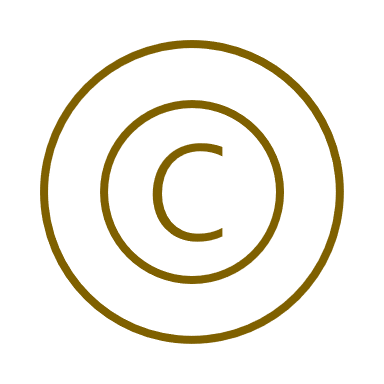 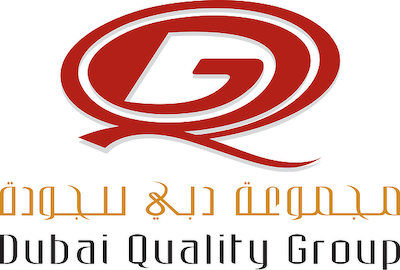 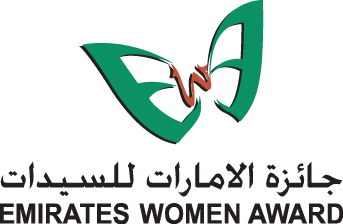 Application Form
I declare that the information given on this form is correct to the best of my knowledge
Attachments –  Passport copy, residence visa, trade license (if applicable)
Residence Visa
Passport Copy
Trade Licence (if applicable).
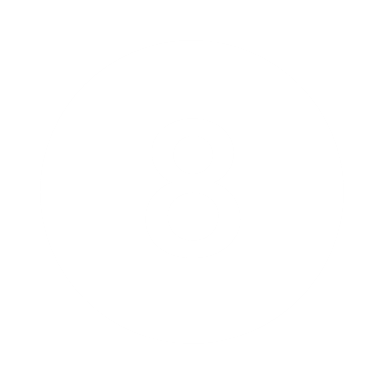 Social Work Award
Description
Eligibility
Criteria
Demonstrates meaningful impact on individuals, community in the field of social work (results)
Developed and promoted innovative solutions to social problems (innovation)
Acts as a leader and catalyst for change in the community and in the social work field (leadership)
Committed to social work through mentoring, volunteerism, teaching or other activities (activities)
This award recognizes a woman who has made significant contribution to improve the life of others and who developed programs and initiatives that had positive impact on the community and the UAE society.
Women founder or managing a charity or a Community interest company  or social enterprise.
The applicant must be a UAE national or hold a valid UAE residence permit.
The employment/business location must be in the UAE.
Demonstrates meaningful impact on individuals, community in the field of social work (results).
(300 words maximum)
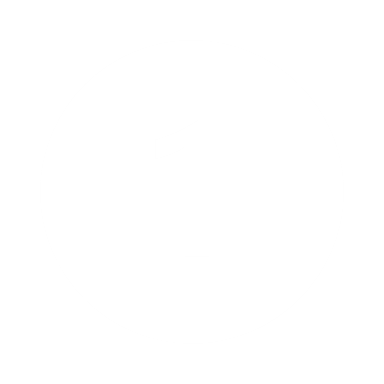 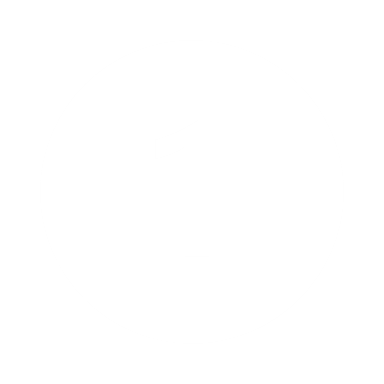 Evidence & supporting Documents – (Photos / Videos attachments Maximum)
Evidance Number 03
Evidance Number 01
Evidance Number 04
Evidance Number 02
Developed and promoted innovative solutions to social problems (innovation).   
   (300 words maximum)
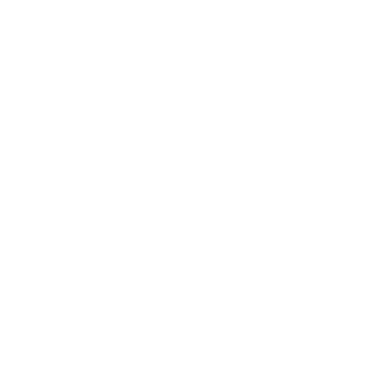 Demonstrates a process of self-development through self-actualization, skills development etc.
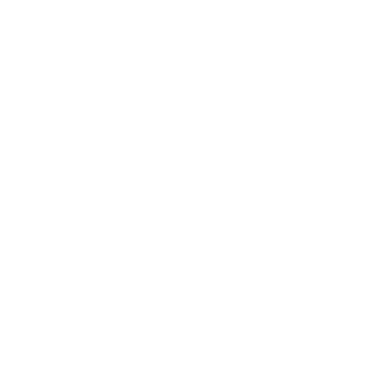 Evidence & supporting Documents – (4 Photos / Videos attachments Maximum)
Evidance Number 03
Evidance Number 01
Evidance Number 04
Evidance Number 02
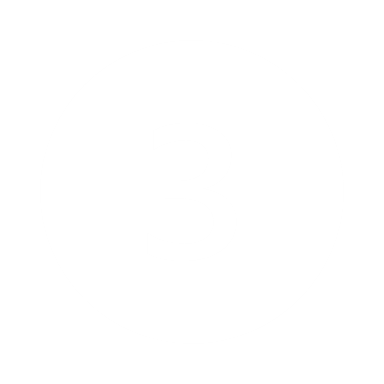 Acts as a leader and catalyst for change in the community and in the social work field (leadership).   (300 words maximum)
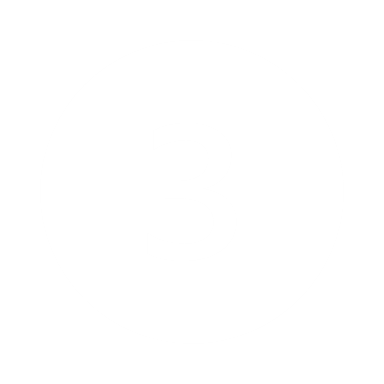 Evidence & supporting Documents – (Photos / Videos attachments Maximum)
Evidance Number 03
Evidance Number 01
Evidance Number 04
Evidance Number 02
Committed to social work through mentoring, volunteerism, teaching or other activities (activities). 
 (300 words maximum)
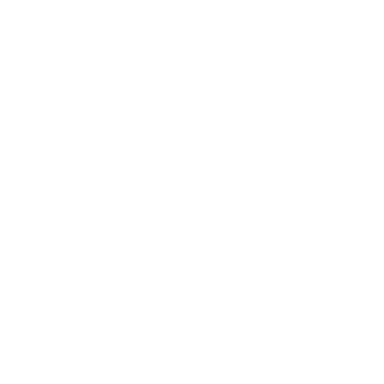 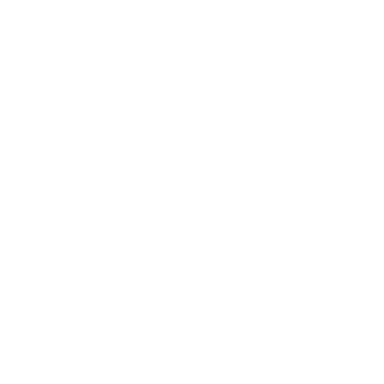 Evidence & supporting Documents – (Photos / Videos attachments Maximum)
Evidance Number 03
Evidance Number 01
Evidance Number 04
Evidance Number 02
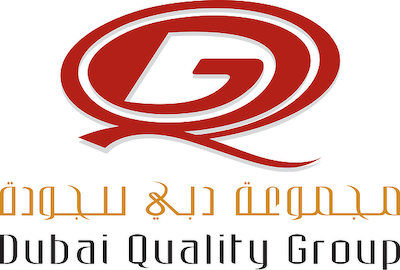 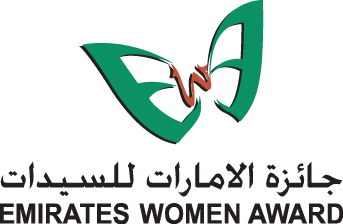 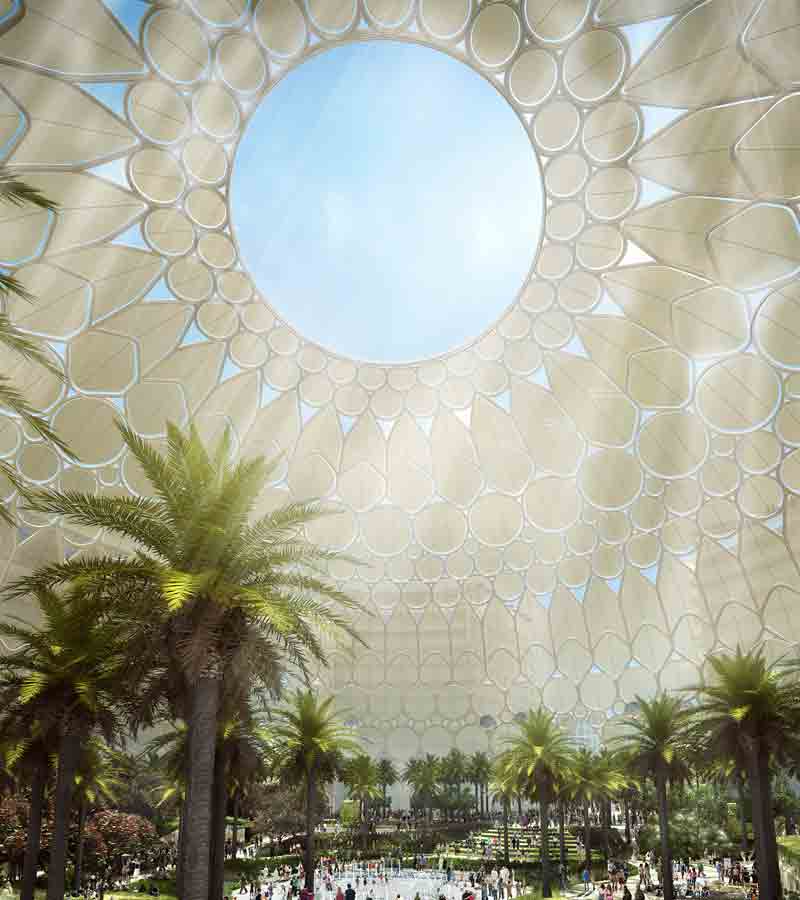 To Submit your application, click here
For Submission and Sponsorship inquiries, contact: 
Fatma Abdul Qader
 +97156 545 7410 
fatma@dqg.org
 www.dqg.org
Copyright       Emirates Women Award (2003 – 2023) All Rights Reserved
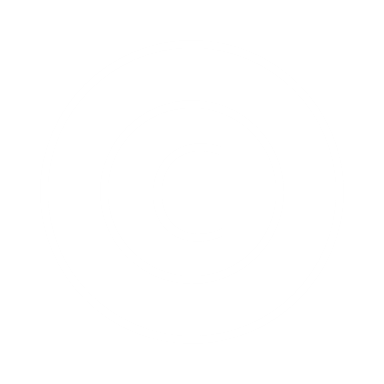